Übungsstunde 6
Einführung in die Programmierung
Plan für heute
FEEDBACK U04
Typische Fehler
Nachbesprechung U05
Vorbesprechung U06
Bonus Aufgabe!
Kahoot Recap
Kahoot!
Zusatzübungen
Probleme bei Übung 4
LEST EUCH DIE AUFGABEN RICHTIG DURCH!!!
Auch wenn euer Code die korrekten Berechnungen durchführt, müsst ihr dennoch den Output richtig formatieren.
Loop Invarianten bei den meisten immer noch falsch
Vergesst nicht die Laufvariable zu beschränken
Überprüft eure Lösung für die ersten und letzten 2-3 Iterationen
Arrays
Überprüft zuerst ob das Array leer ist oder nicht. 
arr[0] ergibt sonst IndexOutOfBoundException
Verwendet die JUnit Tests (besonders wichtig bei der Prüfung)
[Speaker Notes: Hier Probleme besprechen, die bei der Korrektur aufgefallen sind.]
Nachbesprechung Übung 5
Aufgabe 1: Wörter Raten
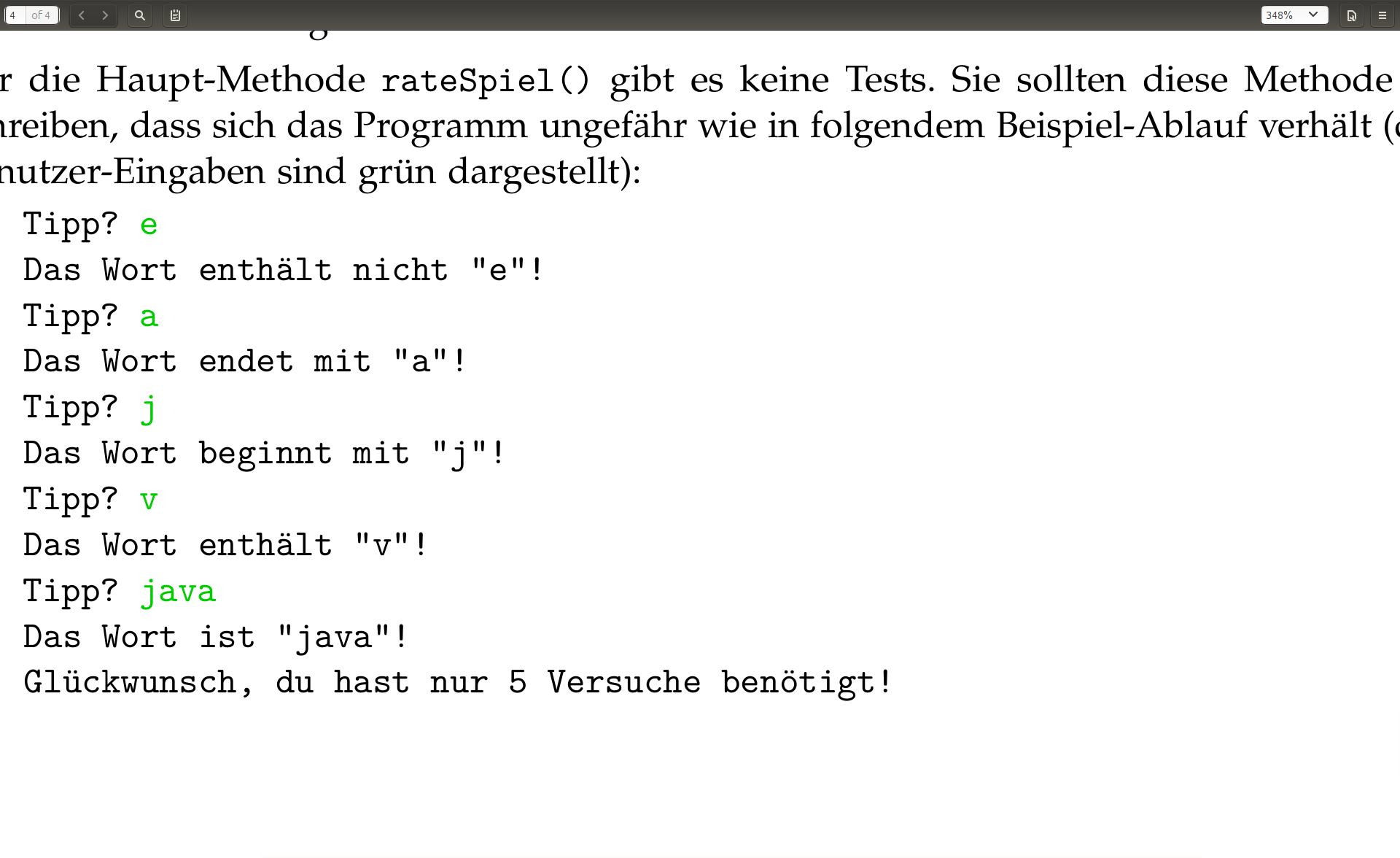 do-while benötigt keinen Dummy-Wert für hinweis
String hinweis = "dummy";while(!hinweis.equals("ist")) {    …    hinweis = hinweis(wort, tipp);    …};
String hinweis;do {    …    hinweis = hinweis(wort, tipp);    …} while(!hinweis.equals("ist"));
[Speaker Notes: Betonen: .equals() für String-Vergleiche!
Hinweis: do-while praktischer in diesem Fall als while
do-while besser verständlich, da sichtbar, dass Schleifen immer mind. 1x ausgeführt werden]
Aufgabe 2: Datenanalyse
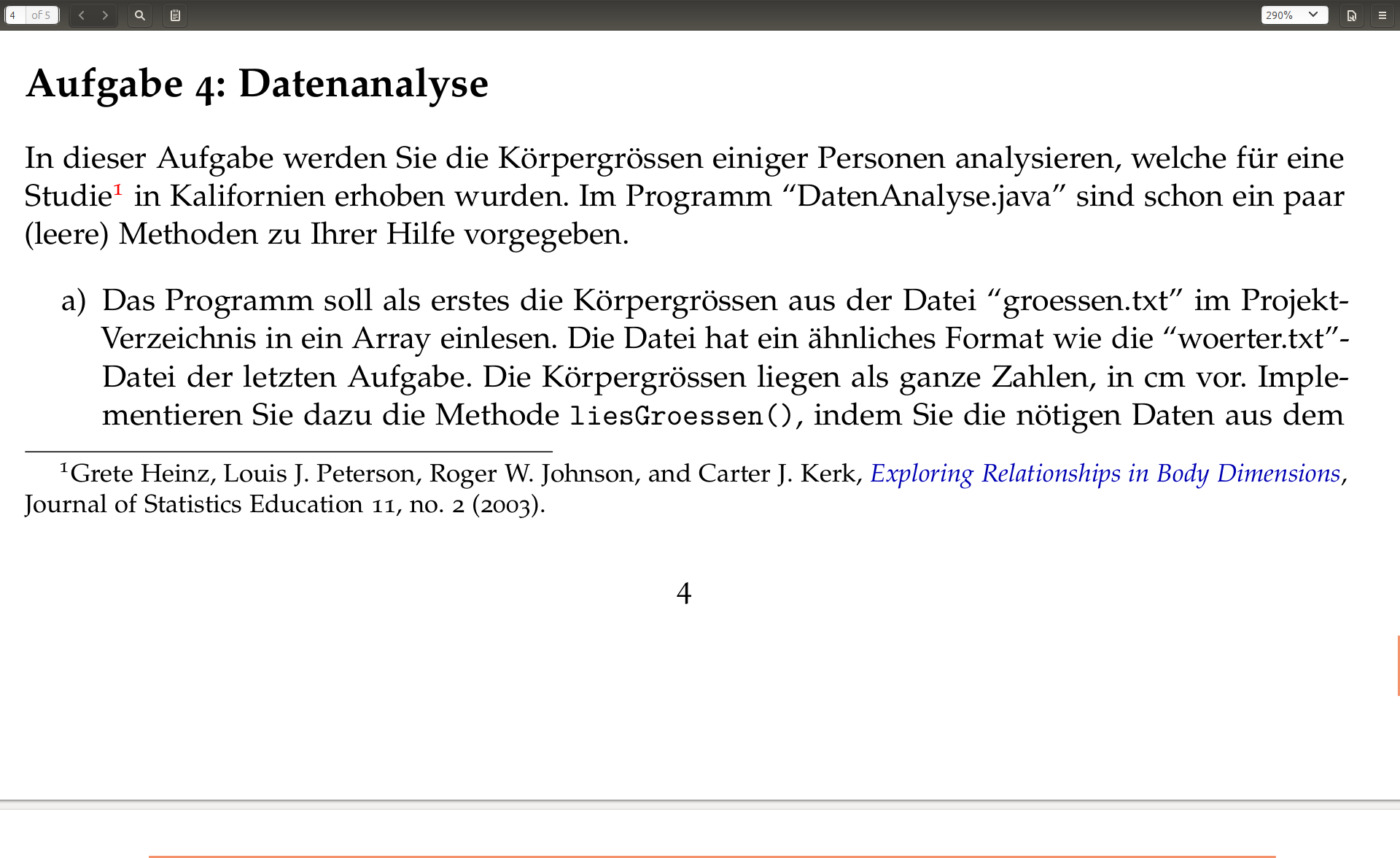 [140,143)
[143,146)
[146,149) |
[149,152) ||||
[152,155) |||||||||||
[155,158) ||||||||||||||||||||
[158,161) ||||||||||||||||||||||||||||||||||||||||||
[161,164) ||||||||||||||||||||||||||||||||||||||||||||||||||
[164,167) ||||||||||||||||||||||||||||||||||||||||||
[167,170) |||||||||||||||||||||||||||||||||||||||||||||||||||||||||||
[170,173) |||||||||||||||||||||||||||||||||||||||||||||||||||||||||||||
[173,176) |||||||||||||||||||||||||||||||||||||||||||||||||||||||||
[176,179) |||||||||||||||||||||||||||||||||||||||||||||||||||||||
[179,182) |||||||||||||||||||||||||||||||||||||
[182,185) ||||||||||||||||||||||||||
[185,188) ||||||||||||||
[188,191) ||||||||||||||||||||
[191,194) ||||||
[194,197)
[197,200) ||
[Speaker Notes: [TODO Assistent]: Überlegen, was für deine Gruppe in u5-sol/Datenanalyse interessant sein könnte]
Aufgabe 3: Präfixkonstruktion
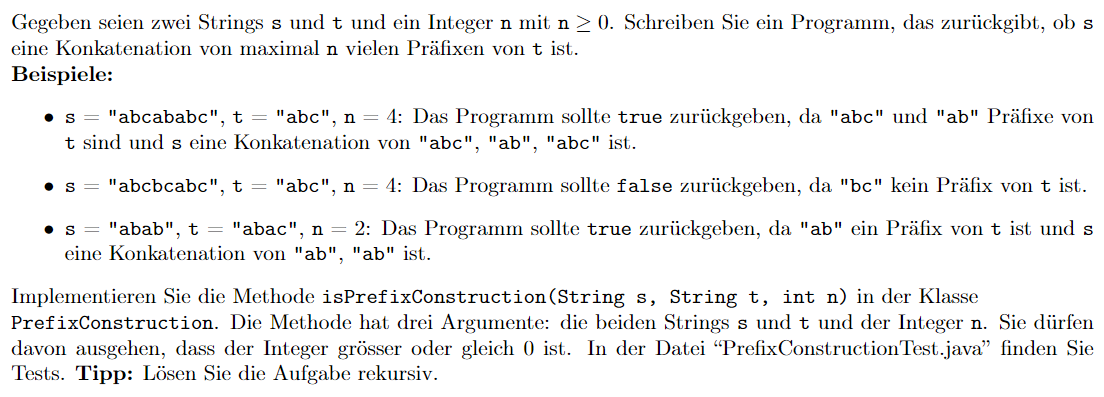 Aufgabe 4: EBNF
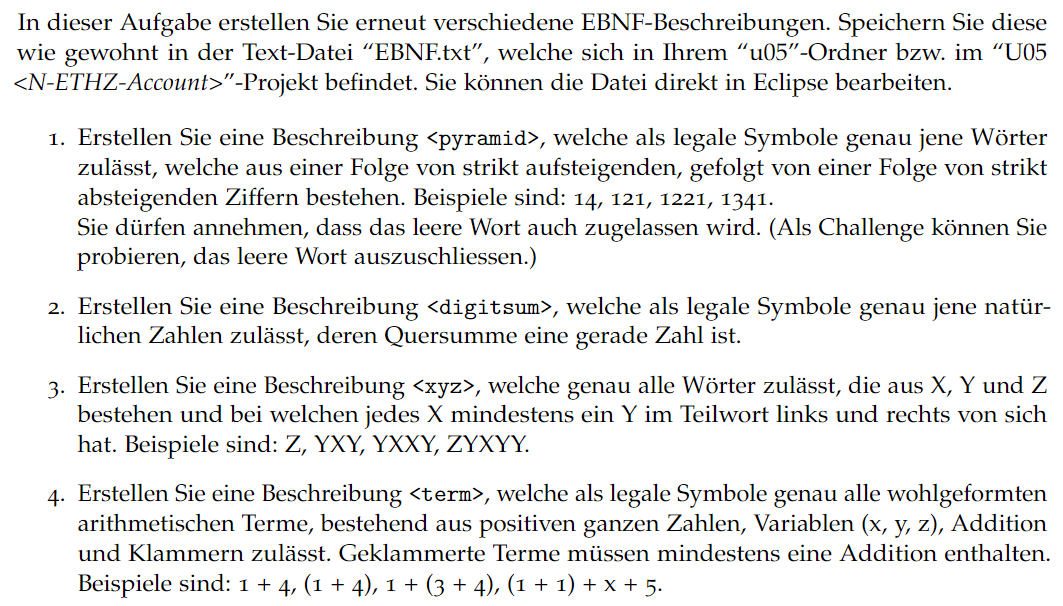 Aufgabe 5: Bonusaufgabe
Erreichte Punktzahl nach der Korrektur direkt per Git
Lösungsvorschlag von Studenten
Vorbesprechung Übung 6
[Speaker Notes: Assistent-TODO: Aufgaben lesen]
Aufgabe 2: Datenanalyse mit Personen  (Priorität: ★★★)
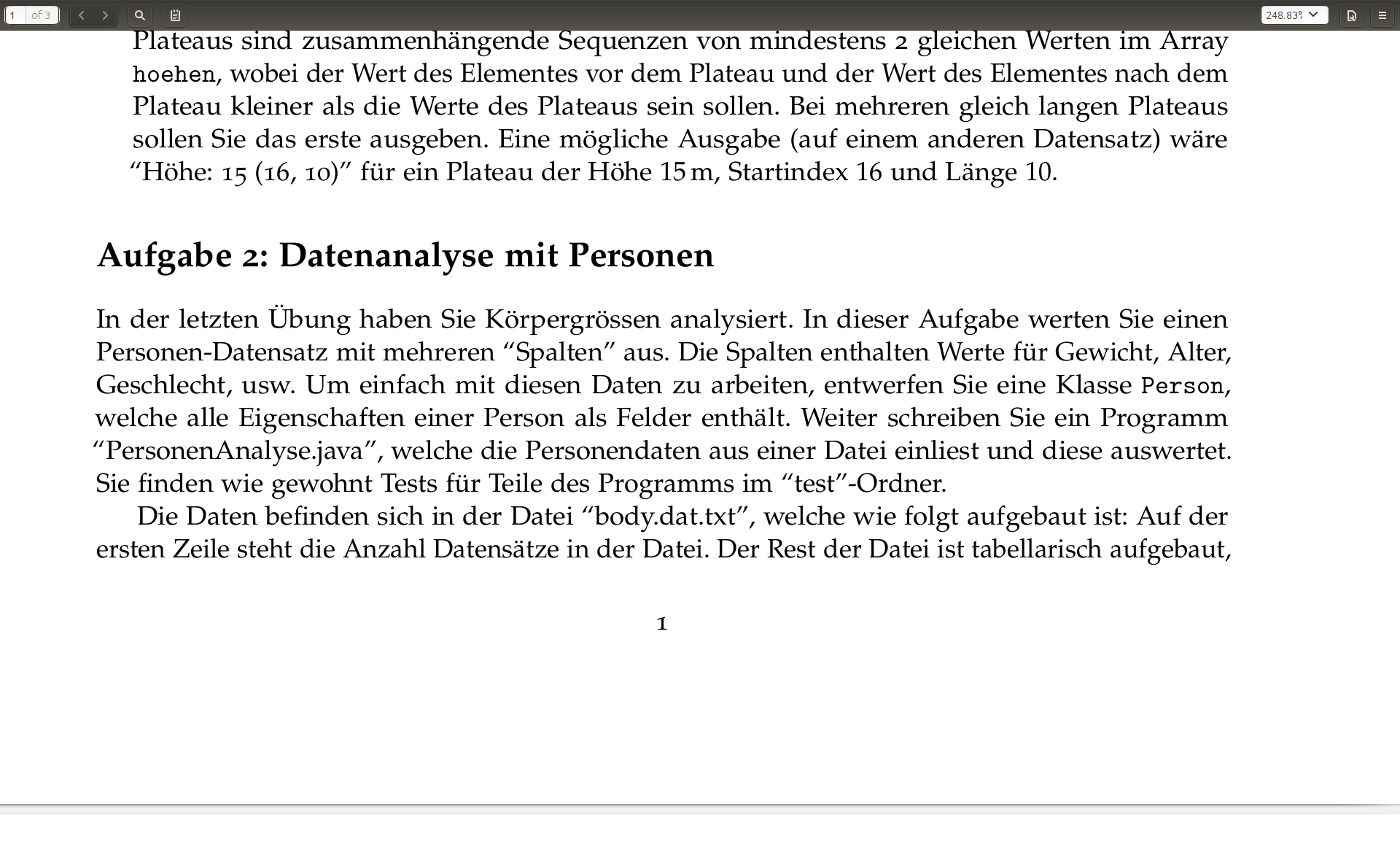 body.dat.txt
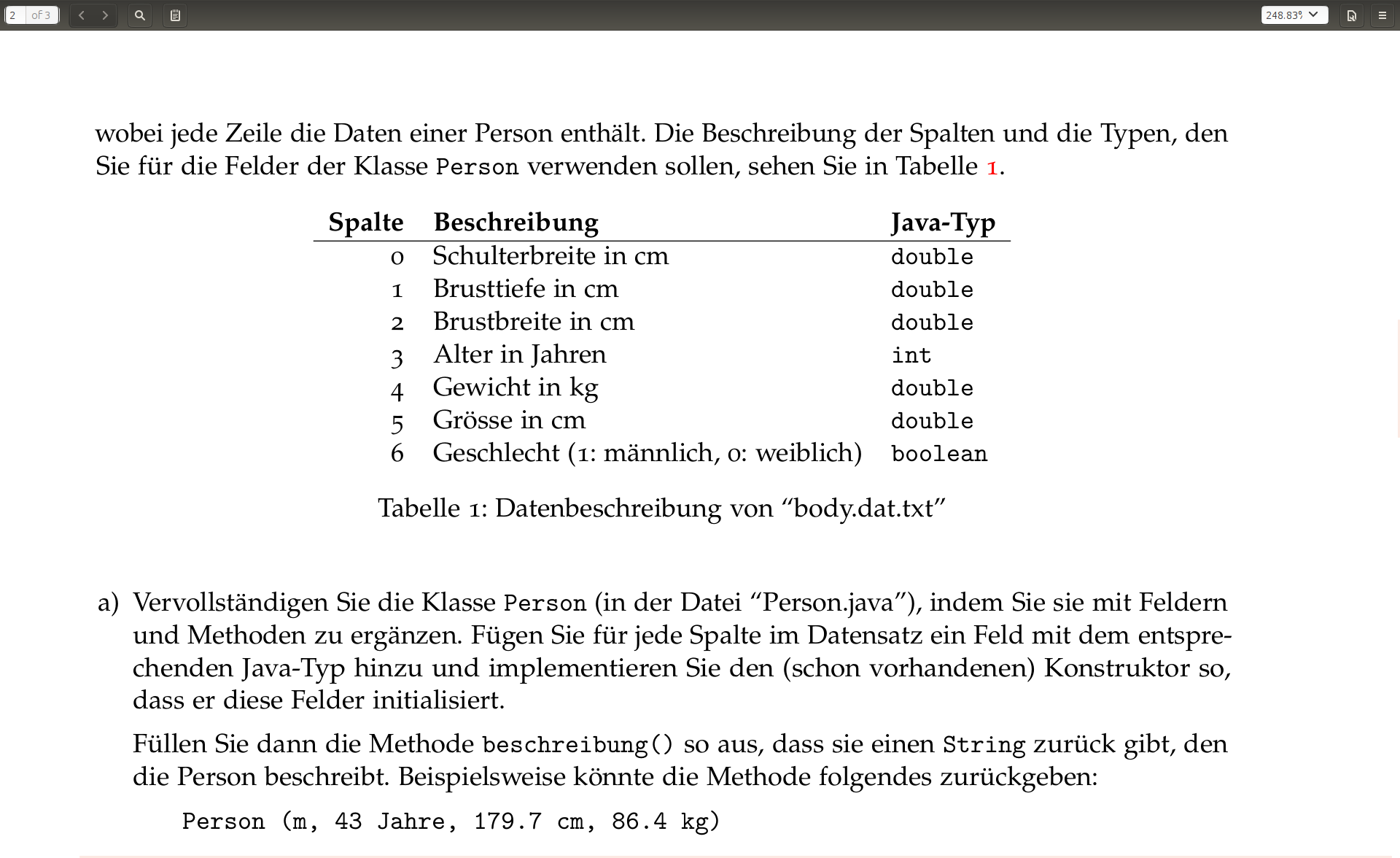 506
42.9 17.7 28.0 21  65.6 174.0 1
43.7 16.9 30.8 23  71.8 175.3 1
40.1 20.9 31.7 28  80.7 193.5 1
44.3 18.4 28.2 23  72.6 186.5 1
42.5 21.5 29.4 22  78.8 187.2 1
…
Einlesen mit:
scanner.nextInt()scanner.nextDouble()
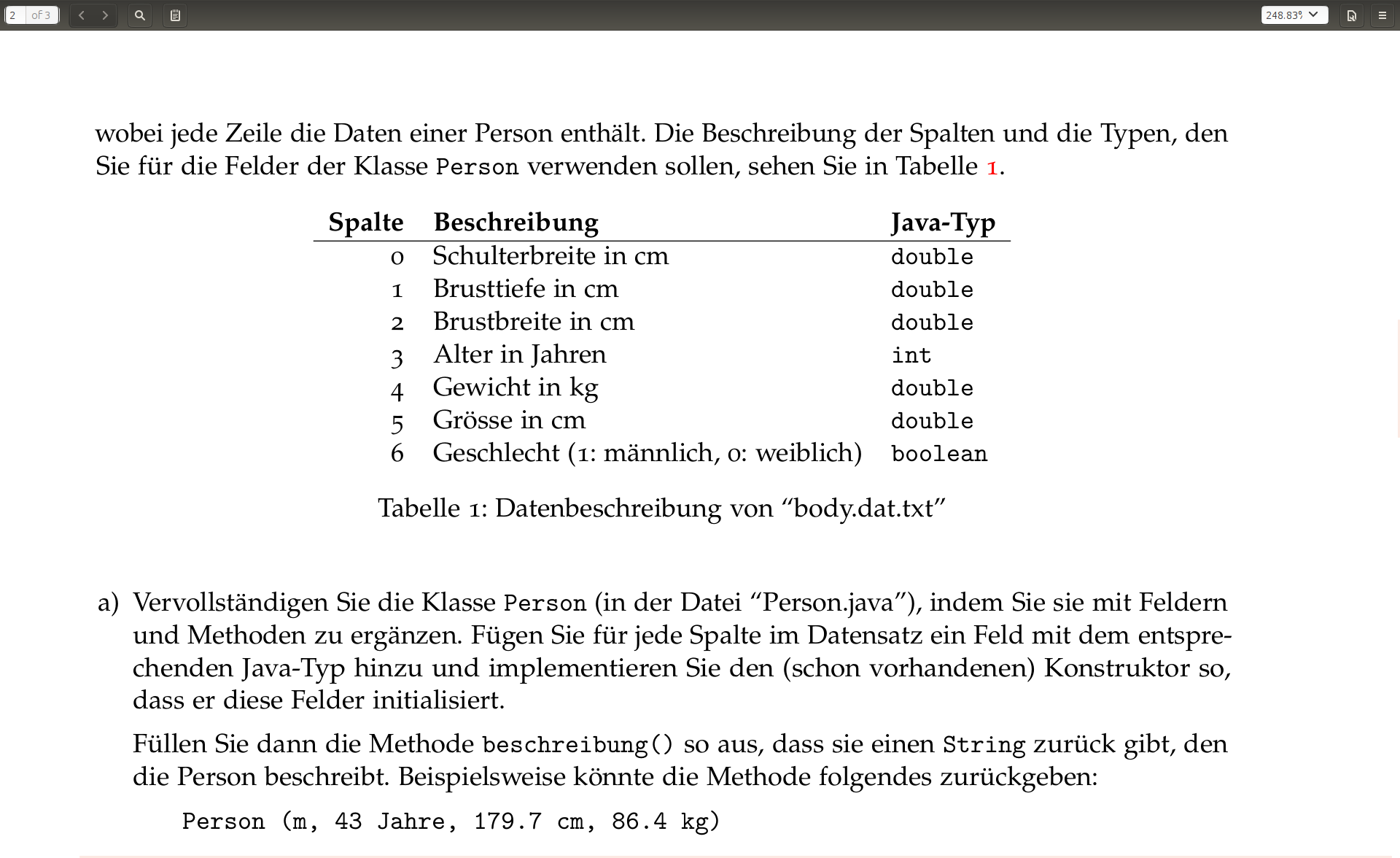 public class Person {    /**     * Erstellt eine neue Person mit den gegebenen Werten 
     * für die Eigenschaften. */    Person(int alter, double gewicht, double groesse, 
                boolean istMaennlich, double schulterBreite, 
                double brustTiefe, double brustBreite) {                    }}
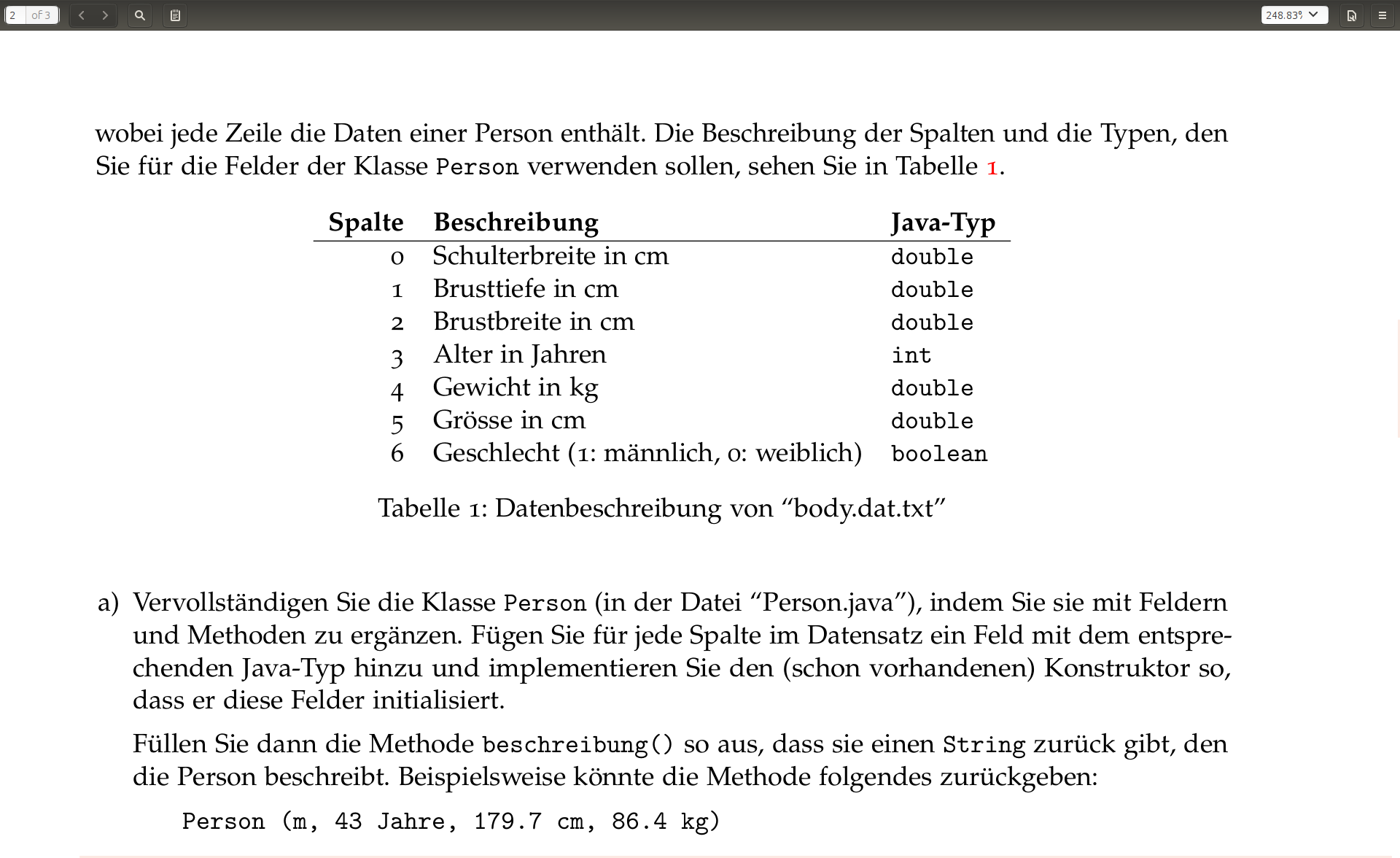 [Speaker Notes: Frage:
Ist klar, wie Template ausgefüllt werden muss?
Wo Attribute/Felder?
Wie Attribute/Felder initialisieren?

Hinweis auf Tests! (eventuell auch Demo)]
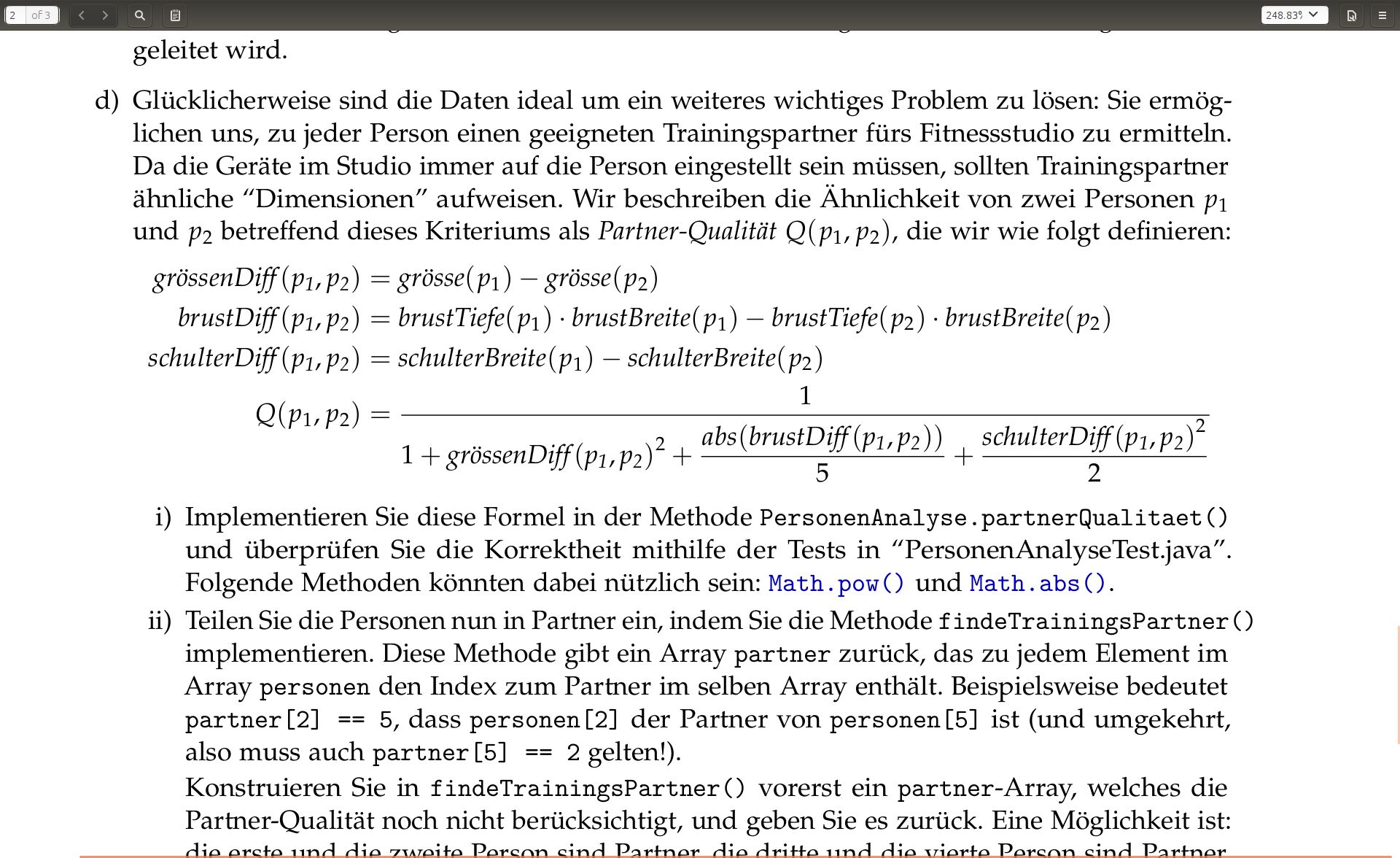 [Speaker Notes: Formel frei erfunden
Qualität zwischen 0 und 1; 1=hohe Qualität (guter Match)]
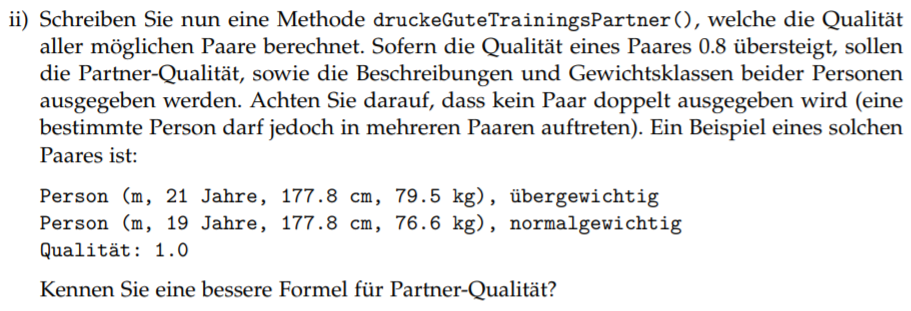 [Speaker Notes: Konsistenz von ‘partner’:
“Mein Partner ist Partner von mir”: k == partner[partner[k]]
“Nicht mein eigener Partner”: k != partner[k]

totalPartnerQualitaet()
Summe aller Paar-Qualitäten]
Aufgabe 3: Opaque Testing   (Priorität: ★★)
BlackBox.rotateArray(values, 2);
Aufgabe 3: Opaque Testing
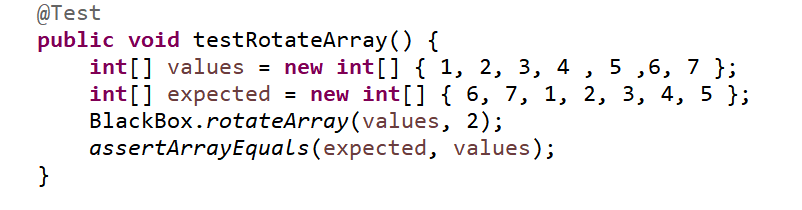 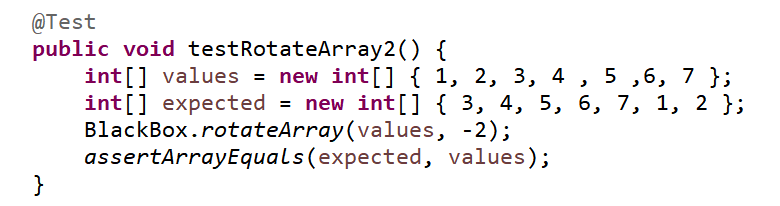 Negative bedeutet nach links
Aufgabe 4: Loop Invariante  (Priorität: ★★★)
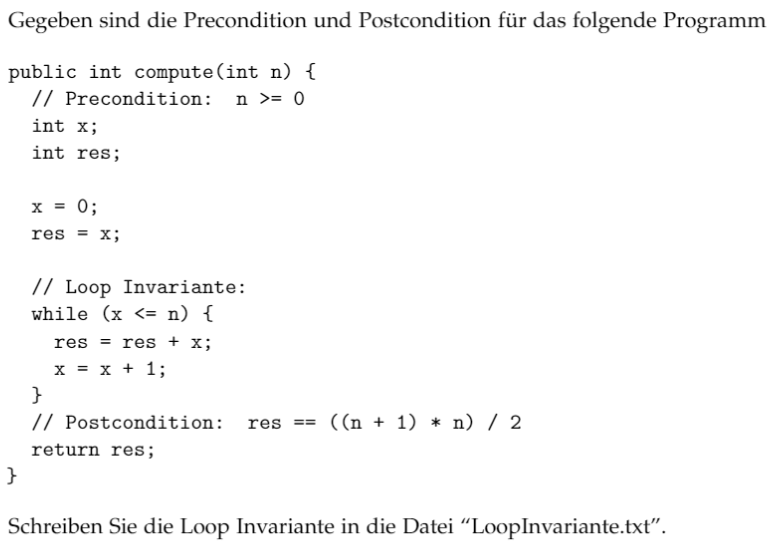 Loop Invariante
zum Vorlösen
Beispiel
public int compute(int n) {

  // Precondition: n >= 0 && n % 2 == 0

  int i;
  int res;

  i = 0;
  res = 1;

  // Loop Invariante: ??

  while (i <= n) {
    res = 1 - res;
    i = i + 1;
  }

  // Postcondition:  res == 0
  return res;
}
[Speaker Notes: i>=0 && i <= n+1 && res == (i+1)%2]
Aufgabe 5: Schweizerfahne (GUI)  (Priorität: ★)
Instanziere die Window-Klasse und benutze die Methoden setColor() und fillRect()
RGB-Farbwerte sind zwischen 0 und 255
Die (x,y)-Koordinaten beginnen in der linken oberen Ecke mit (0,0)
Das Verhältnis von Breite und Länge der Kreuzarme beträgt also 6:7, von Breite und Gesamtlänge des Kreuzbalkens 6:20. 
Das Grössenverhältnis des Kreuzes zum Quadrat ist nicht definiert.  (wikipedia)
Scanner s = new Scanner(System.in);
		int size = s.nextInt(); // input the flag size

		Window window = new Window("Fahne", size, size);

		window.setColor(255, 0, 0); // red
		window.fillRect(0, 0, size, size);

		window.setColor(255, 255, 255); // white
		window.fillRect(0.2 * size, 0.4 * size, 0.6 * size, 0.2 * size);
		window.fillRect(0.4 * size, 0.2 * size, 0.2 * size, 0.6 * size);
		
		window.open();
		window.waitUntilClosed();
wiederverwendbar
[Speaker Notes: mit ‘size’ parametrisierter Code]
Aufgabe 6: Analoge Uhr  (Priorität: ★)
Zeit  --->  Winkel
z.B.   23:10:20
Wie kann man 20 Sekunden in einen Winkel umrechnen?
  α = 20 / 60 * 2 π   (rad)
Achtung: eine Uhr läuft im Uhrzeigersinn
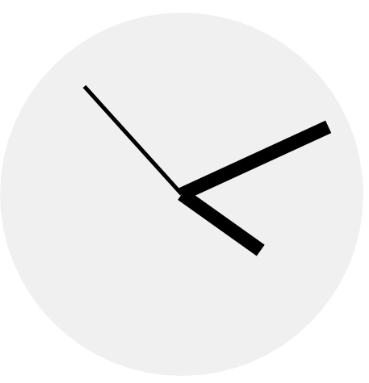 [Speaker Notes: Uhrzeigersinn != mathematisch positive Richtung
Winkel=0 ist oben, nicht rechts]
Math Class
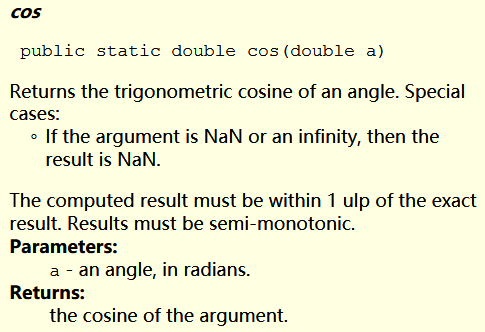 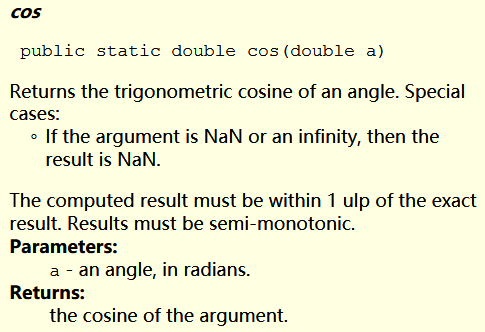 window.drawLine(double x1, double y1,
                double x2, double y2)
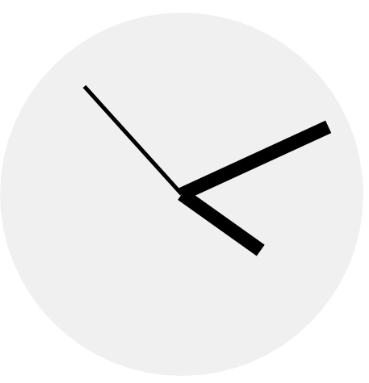 (x2, y2)
(x1,y1)  Center
System.currentTimeMillis()
Millisekunden seit 00:00:00, 01.01.1970

System.out.println(System.currentTimeMillis);

→ 1507981421

Wie kann man mit dieser Zahl die aktuelle Zeit ausrechnen?
Division und Modulo:  sec = (msec / 1000) % 60
Kahoot Recap
Q3: Ausgabe
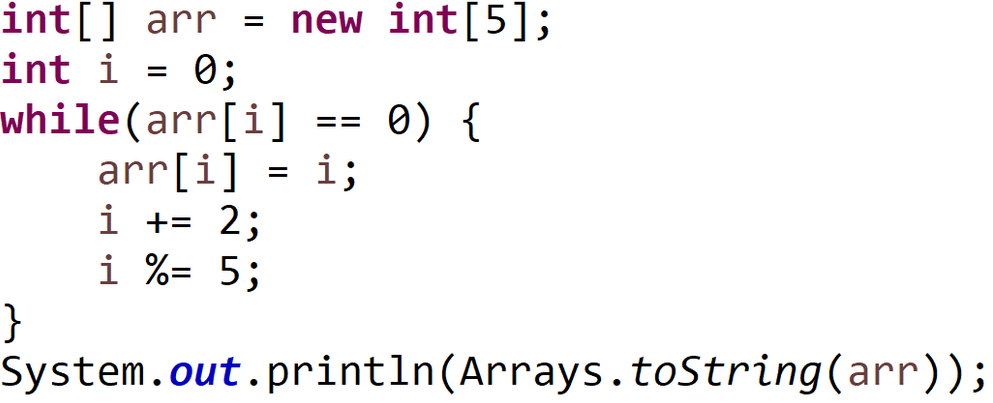 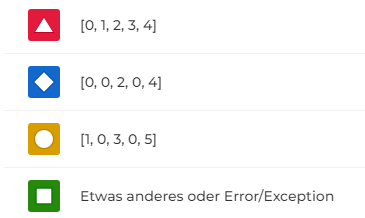 [Speaker Notes: [0, 1, 2, 3, 4]
3/17]
Q4:Was gibt der folgende Code aus?
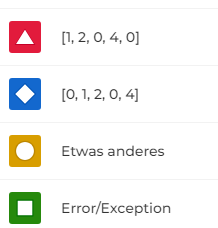 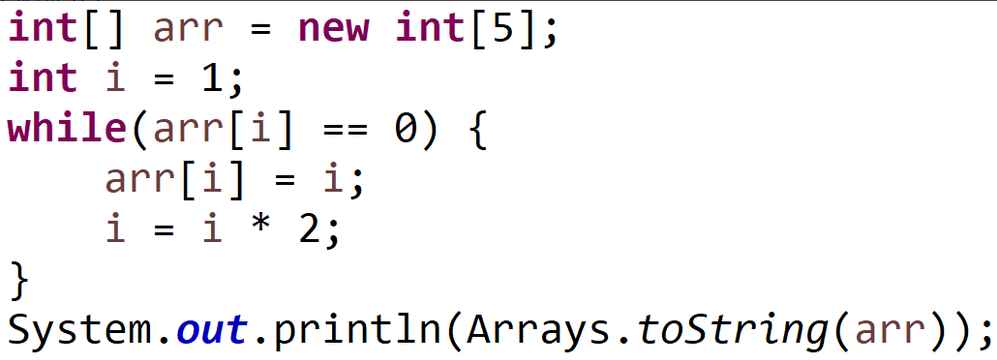 [Speaker Notes: Error Exception
3/17]
Q9: Was ist die Wahrscheinlichkeit, dass der folgende Code true ausgibt?
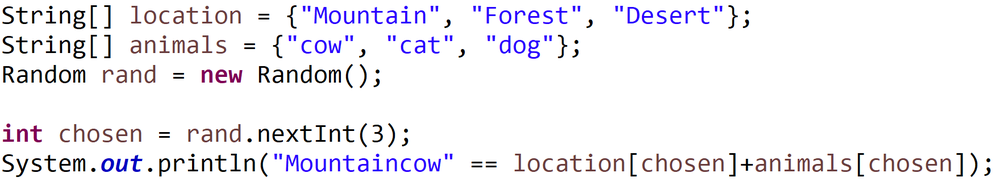 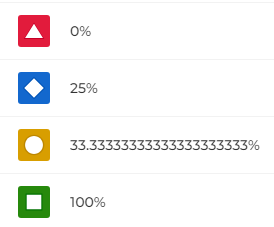 [Speaker Notes: 0%		.equals muss verwendet werden
0/17 richtig]
Q10: Was gibt der folgende Code aus?
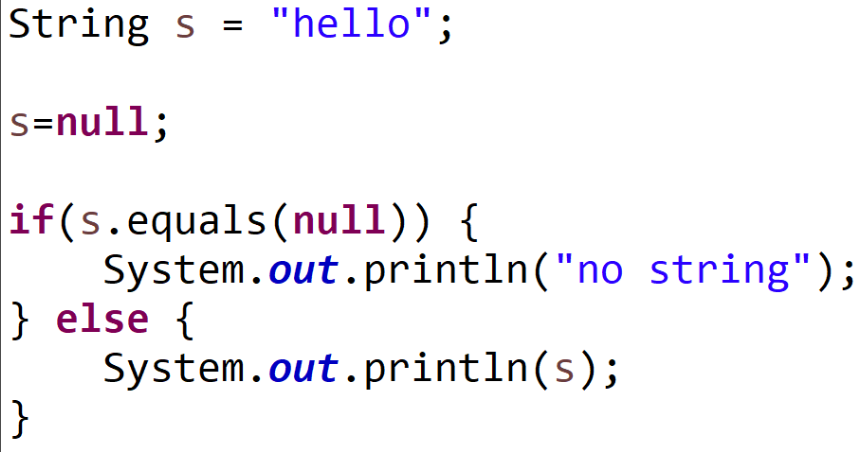 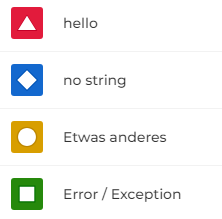 [Speaker Notes: Kein gültiger null vergleich 
1/17 richtig]
Kahoot!
[Speaker Notes: https://create.kahoot.it/share/23-u6-eprog/27d1188e-a1fe-4130-b530-3bf6c3433da2]
Zusatzübungen
Close Enough
Schreiben Sie eine Methode closeEnough die zwei Arrays a, b des Typs int und einen int Wert eps als Parameter übernimmt.  Die Methode liefert true wenn für alle Elemente von a und b gilt:

Wenn das nicht der Fall ist, dann ist der Return-Wert false.
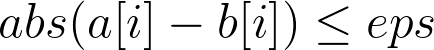 static boolean closeEnough(int[] a, int[] b, int eps) {
        for(int i = 0; i < a.length; i++)
            if(Math.abs(a[i] - b[i]) <= eps)
                return true;
        
        return false;
static boolean closeEnough(int[] a, int[] b, int eps) {
        for(int i = 0; i < a.length; i++)
            if(Math.abs(a[i] - b[i]) > eps)
                return false;
        
        return true;
[Speaker Notes: Code in “exercise-additionals/exercise-session5” Projekt (CloseEnough.java)

Studenten etwas Zeit geben zum Implementieren.

Fragen:
Mögliche Probleme bei der Implementierung? Lücken in der Spezifikation?
Was sollte getestet werden?
leeres Array, Array mit 2, 3 Elementen
a.length != b.length
Ungenaue Spezifikation (bei Arrays unterschiedlicher Länge wäre true oder false möglich)]
Sorted Int
Schreiben Sie eine Methode sortedInt, die zwei int Parameter a, b entgegen nimmt und sie der Grösse nach sortiert (aufsteigend)  zurück gibt. Also:
    ? ← sortedInt(a, b);
Kann sortedInt a und b modifizieren?
Was muss der Return-Wert sein?
public static int[] sortedInt(int a, int b){
   return a < b ? new int[]{a, b} : new int[]{b, a};
}
[Speaker Notes: Antworten:
Nein, a und b werden kopiert
int-Array mit 2 Elementen (oder Objekt)]
Rechenübungen
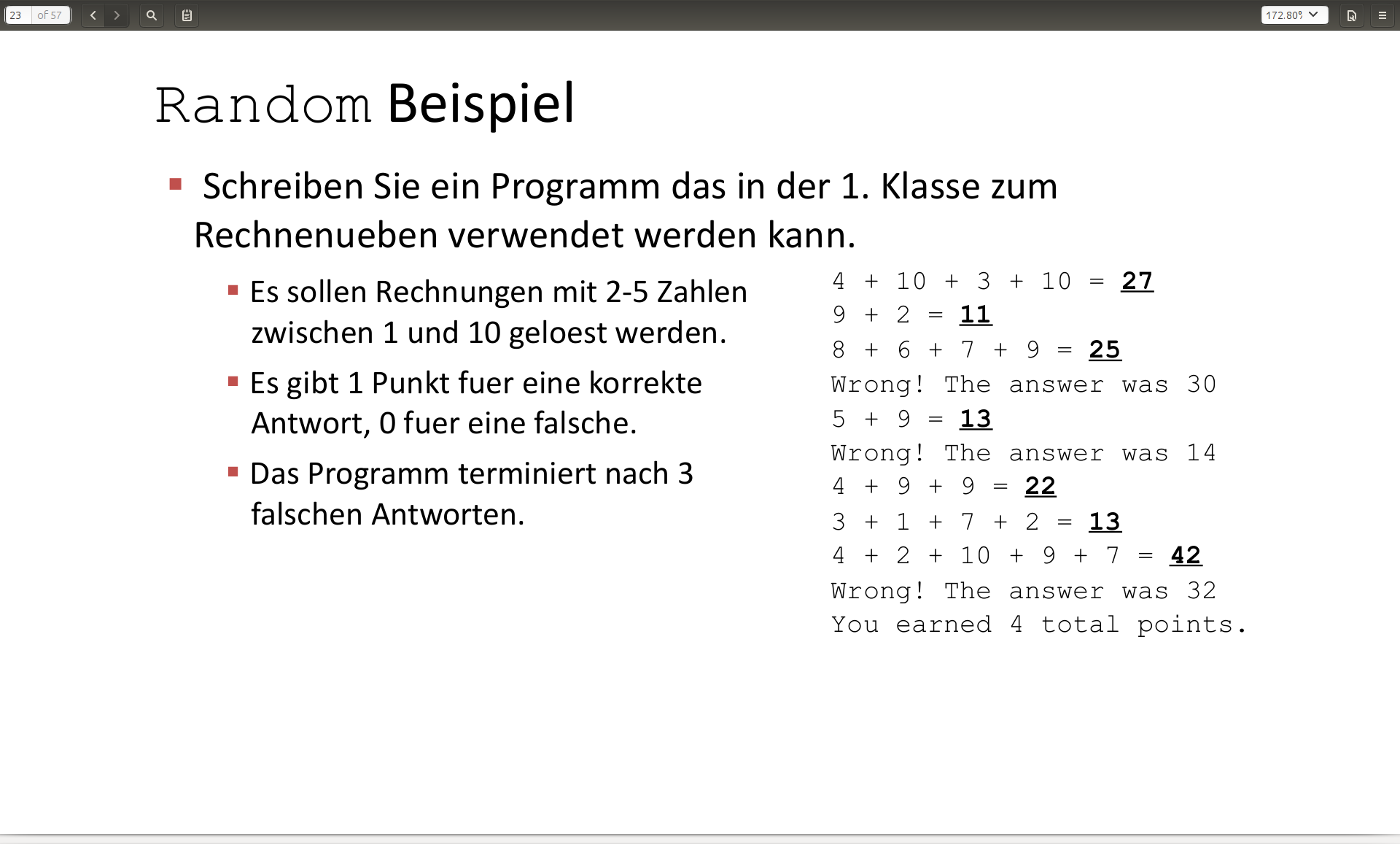 [Speaker Notes: Siehe exercise-additionals/exercise-session5/RechenUebungen.java]
2D-Array
Java hat auch 2-dimensionale Arrays. Ein 2D-Array mit Elementen des Typs type  wird so deklariert:
  type [] [] array2d;
Der Array muss natürlich mit new erschaffen werden, z.B.:
  int [] [] x = new int [zeilen] [spalten];
Ein 2D-Array ist ein lineares Array von Zeilen. Der new Operator initialisiert die Elemente der Zeilen mit dem Nullwert des Typs, z.B. 0 für int.
s
array2d[z][s] selektiert Zeile z und darin das s-te Element (die s-te Spalte)
z
…
2D-Array
Schreiben Sie ein Programm, das einen int N einliest und dann einen N * N int-Array erschafft und die Elemente entlang der Diagonale auf 1 setzt.
Wie geben Sie das Array aus?
public static void main(String[] args) {
        System.out.print("n = ");
        int n = new Scanner(System.in).nextInt();
        
        int[][] array = new int[n][n];
        for(int i = 0; i < n; i++)
            array[i][i] = 1;
        
        for(int i = 0; i < n; i++)
            System.out.println(Arrays.toString(array[i]));
    }
s
z
…
[Speaker Notes: Antworten:
Siehe exercise-additionals/exercise-session5/Array2D.java
nicht Arrays.toString(x), ergibt [[I@190d11, [I@a90653, [I@de6ced].for (int i =0; i< length; i++ )    System.out.println(" result = \n" + Arrays.toString(x[i]));]
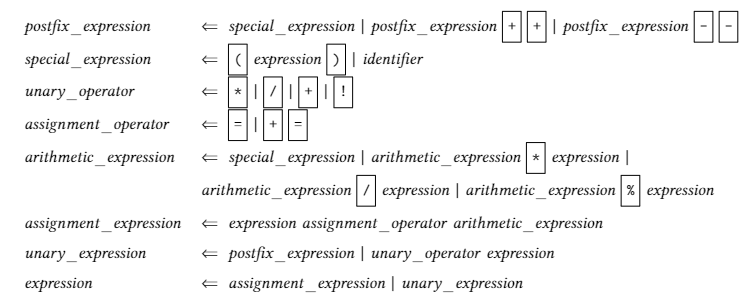 EBNF
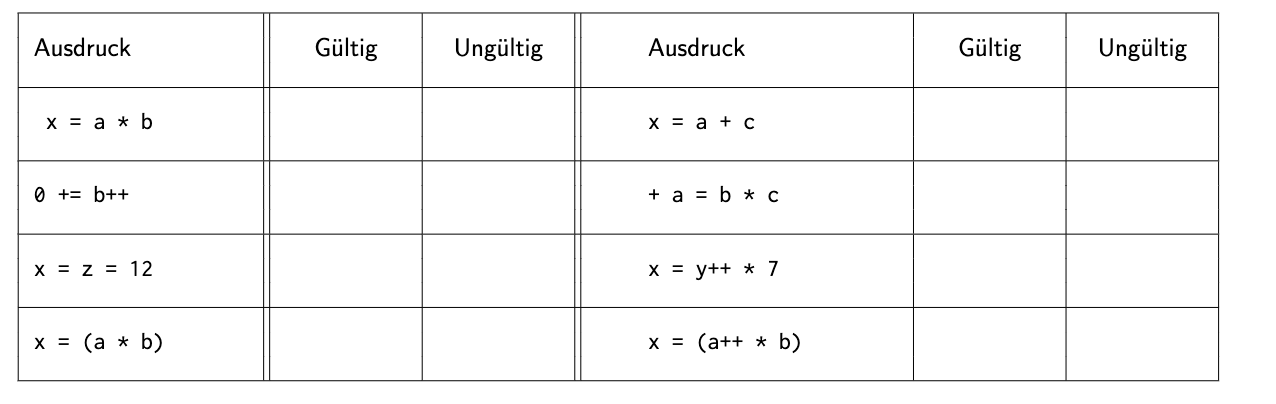 [Speaker Notes: G u
U g
G u
U u]